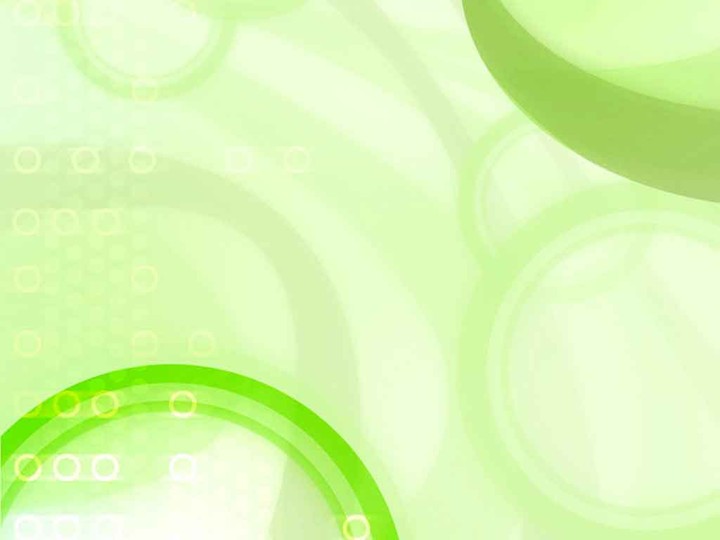 МДОУ « Детский сад №10» 
г. Ярославль
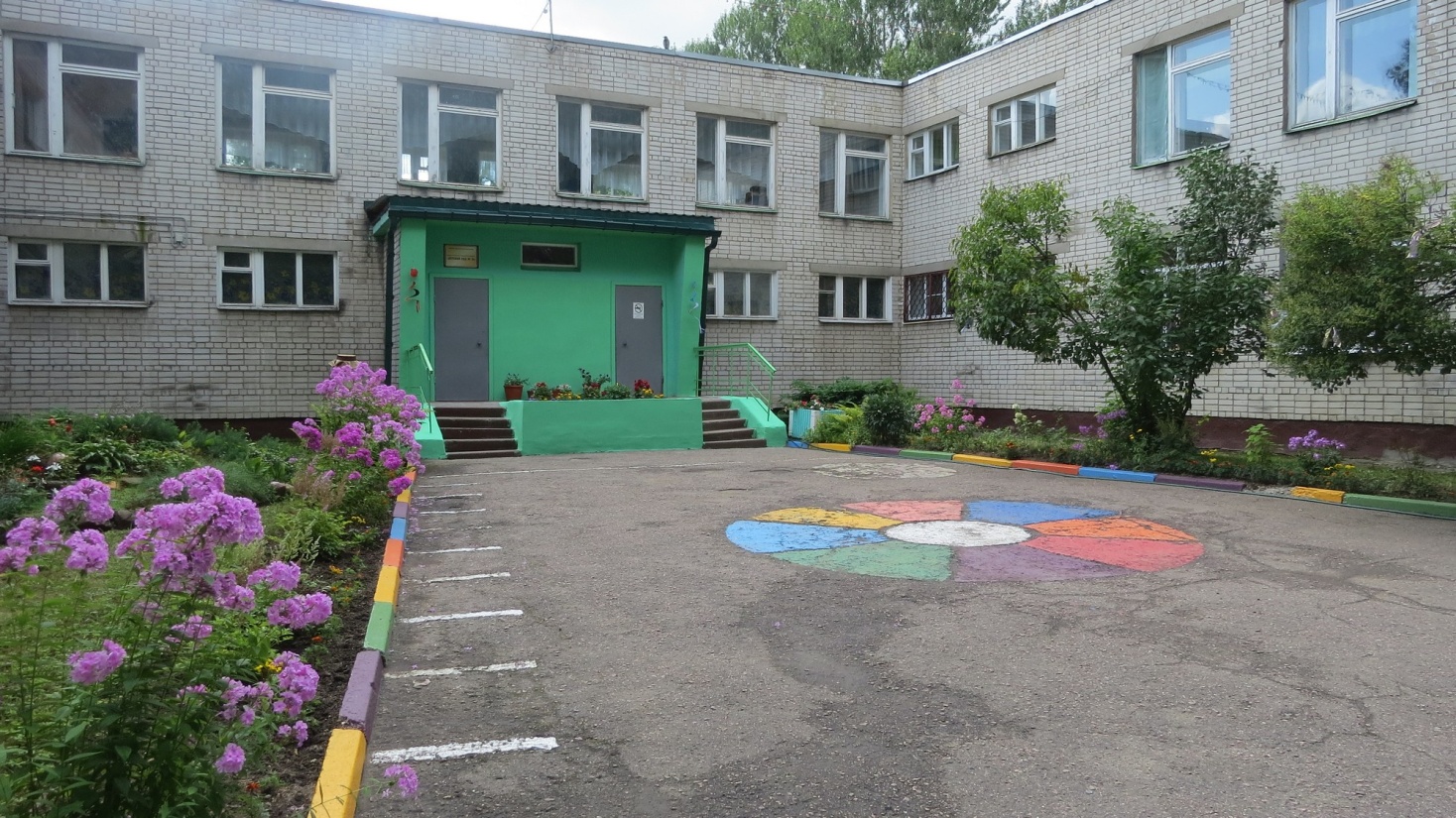 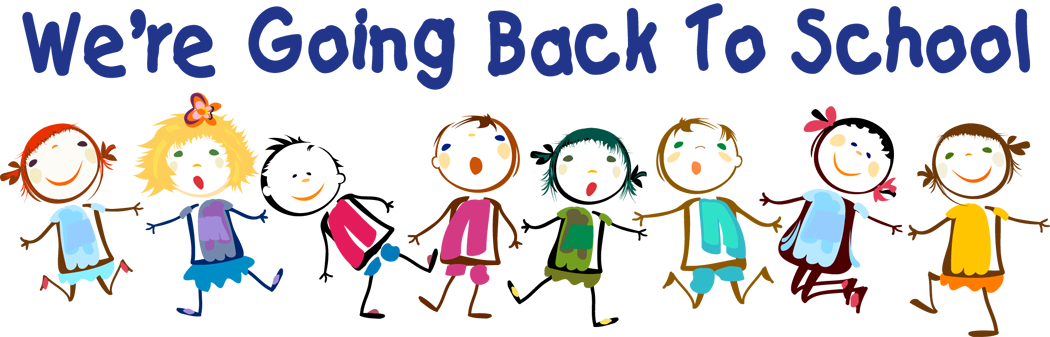 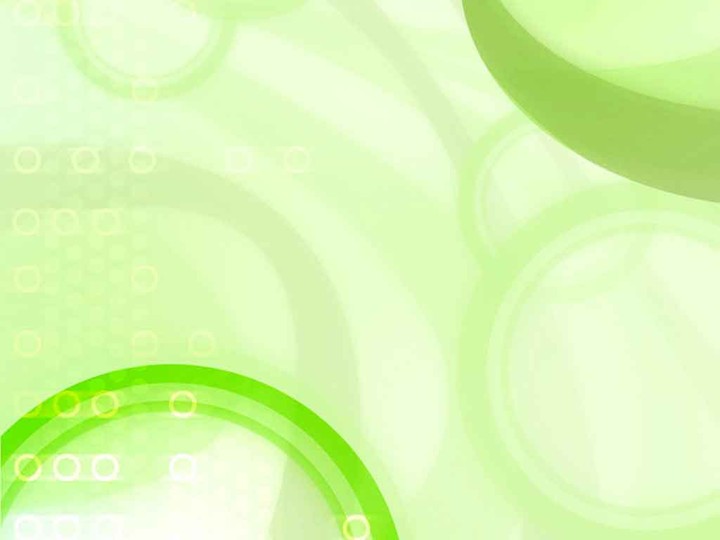 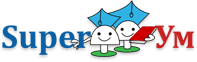 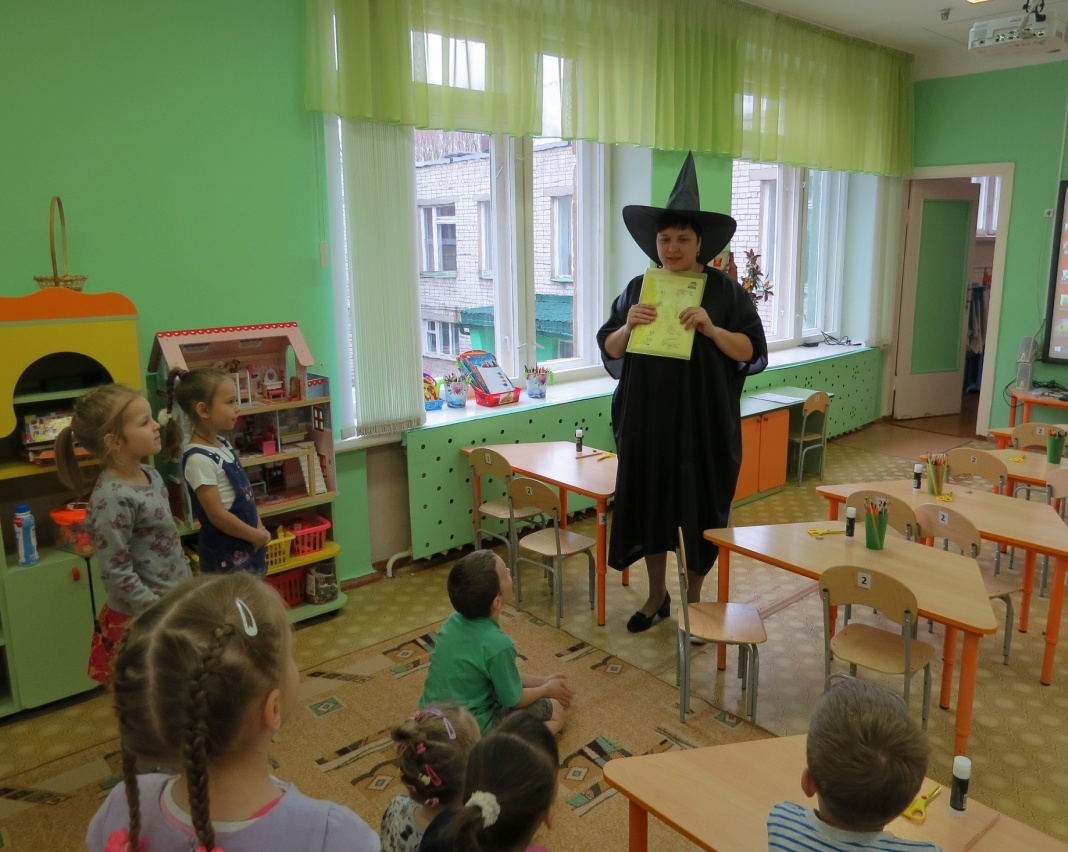 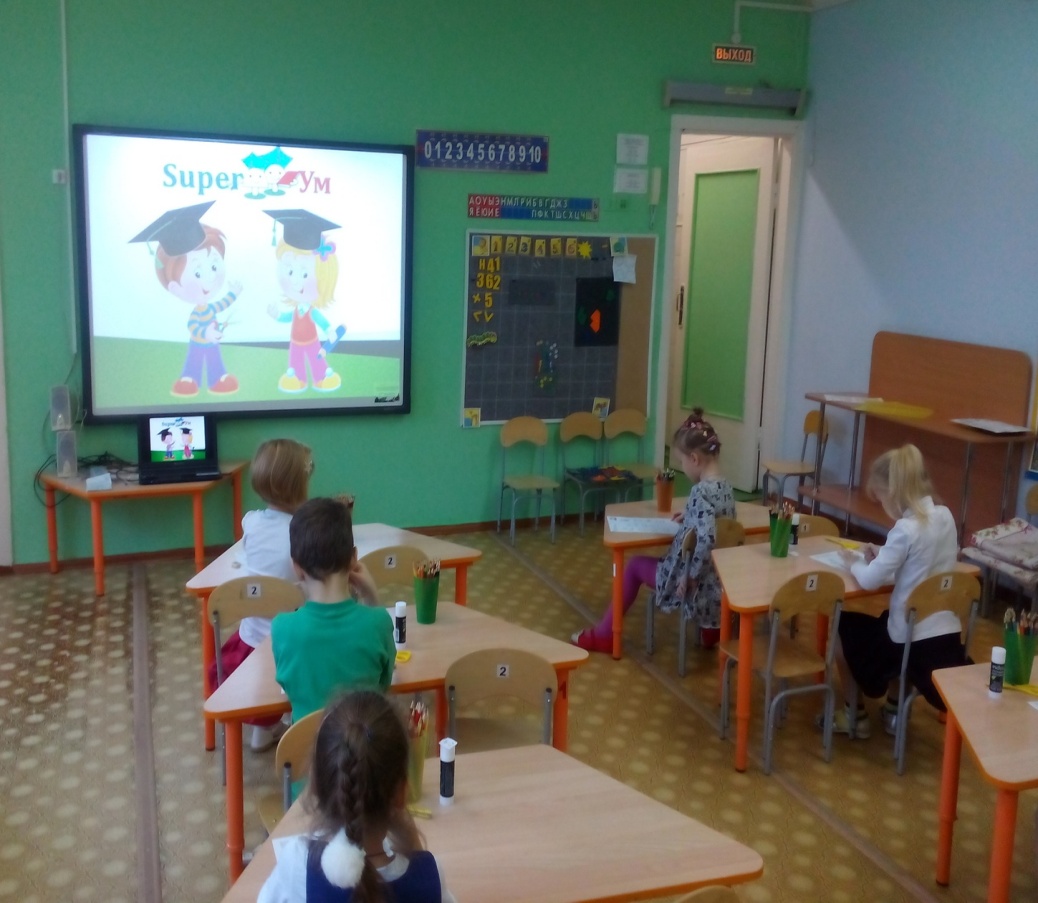 Октябрь 2015
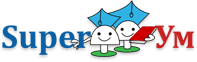 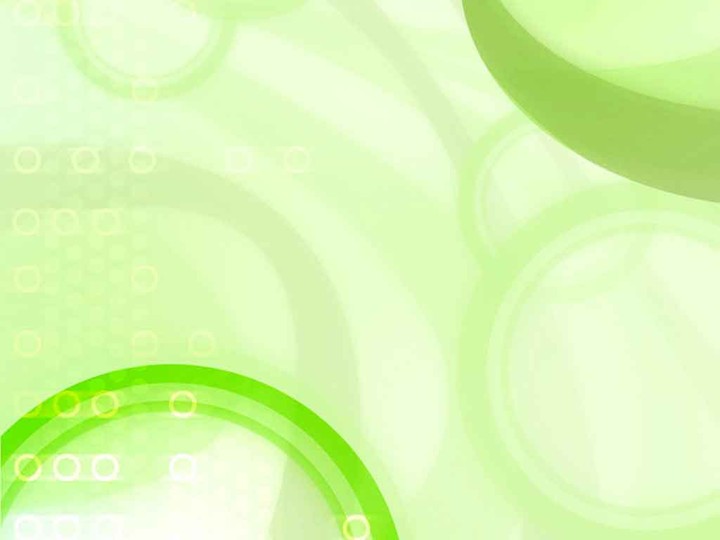 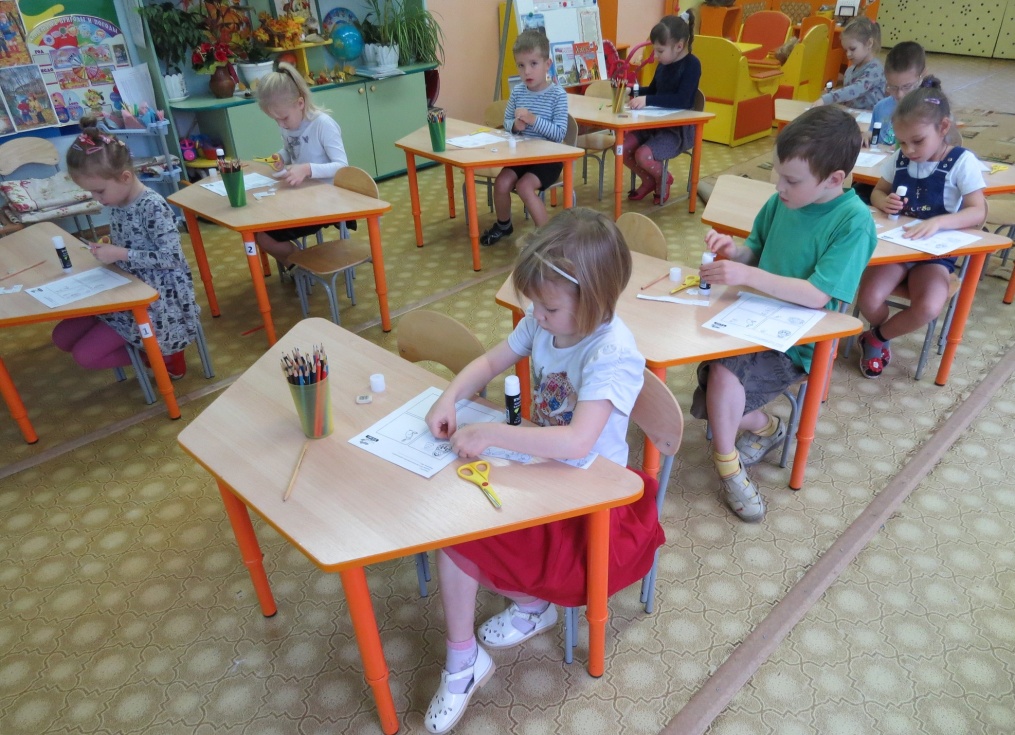 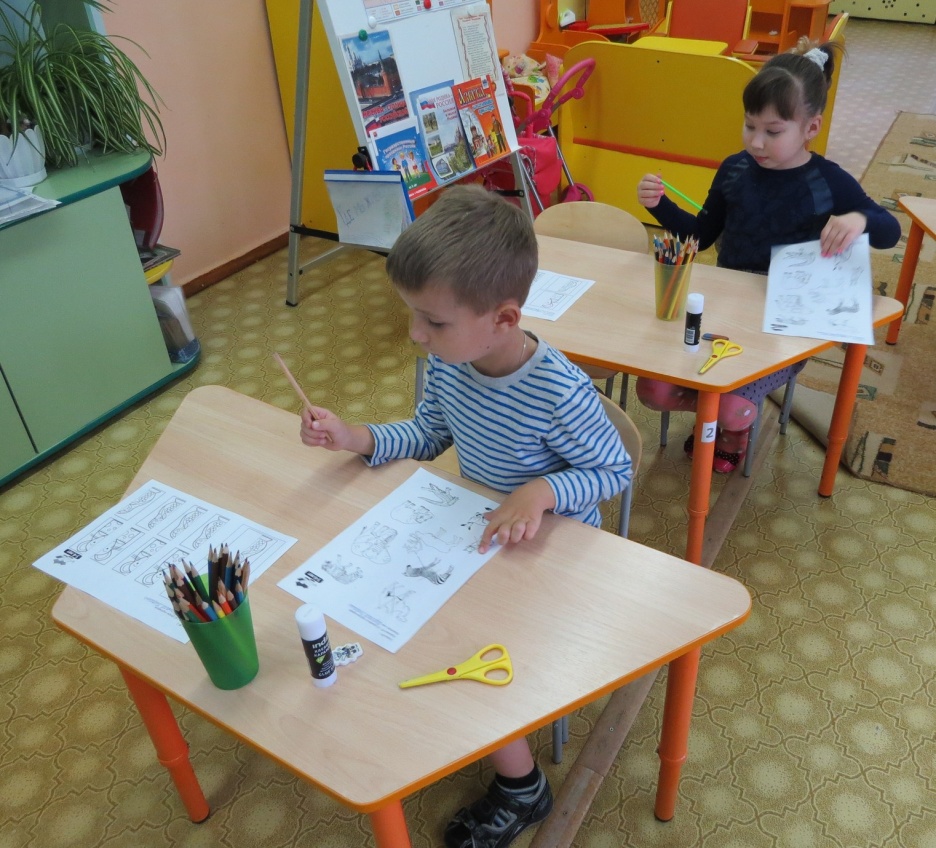 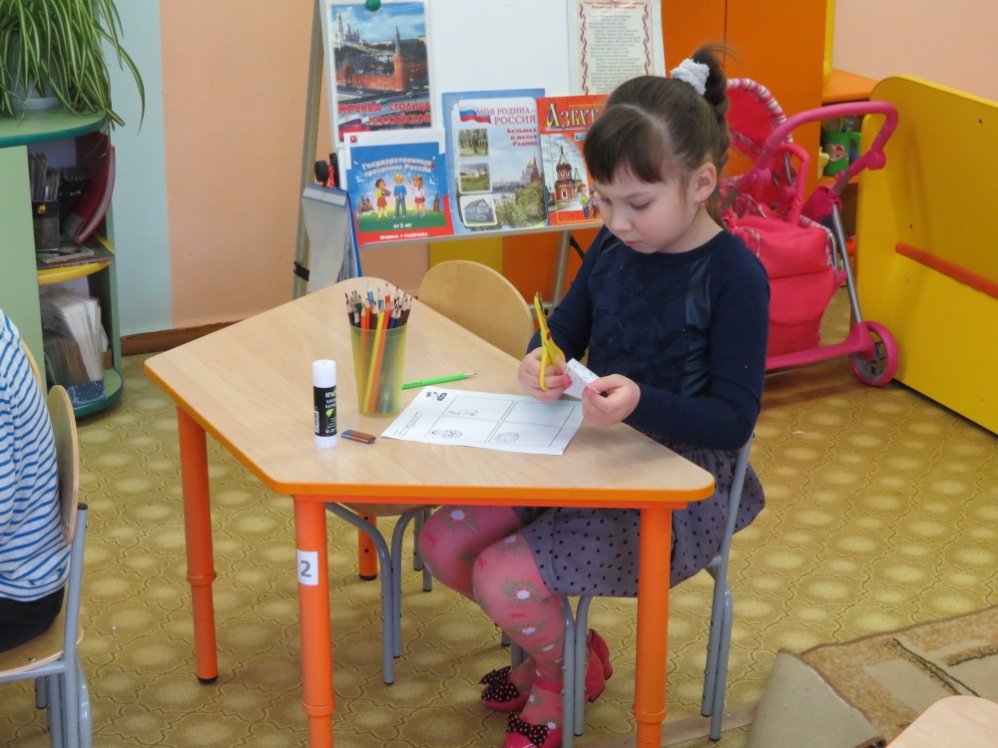 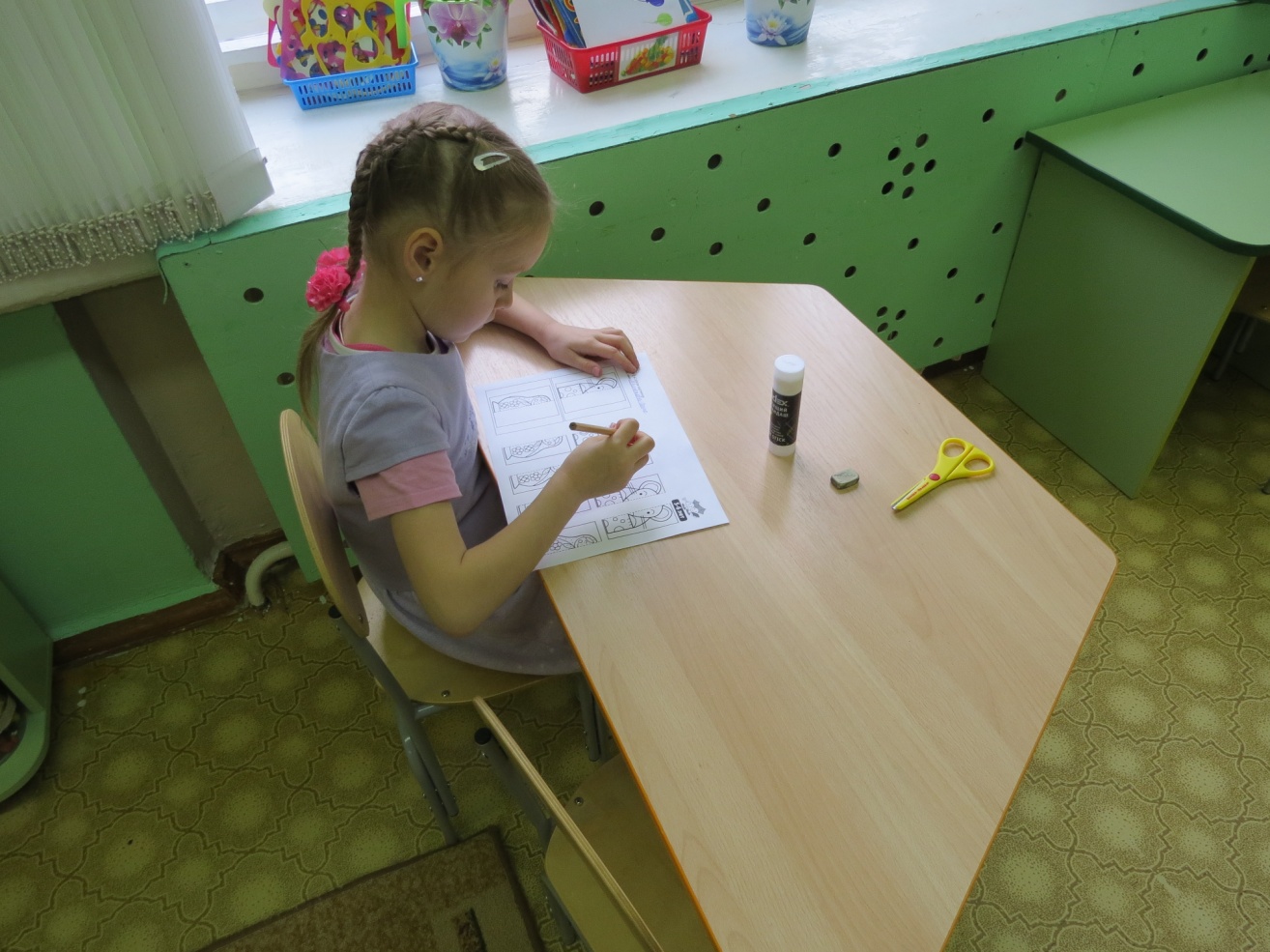 Октябрь 2015